Отопластика
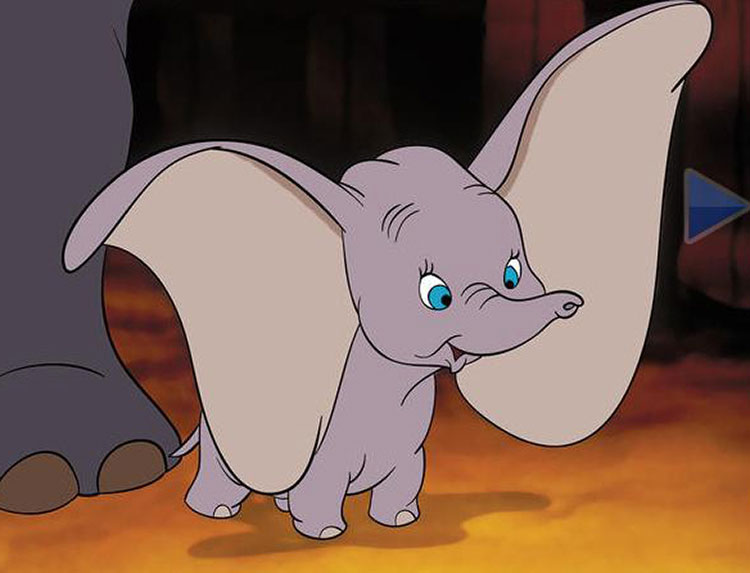 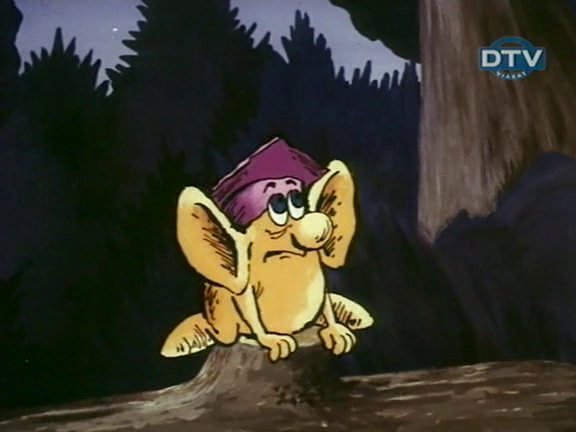 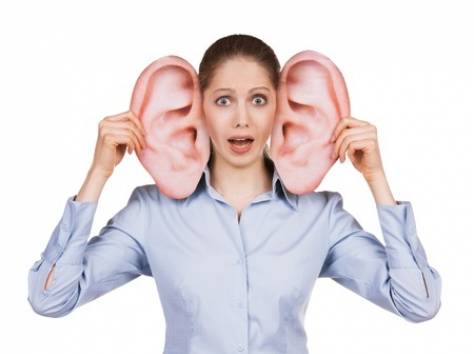 Строение и кровоснобжение уха
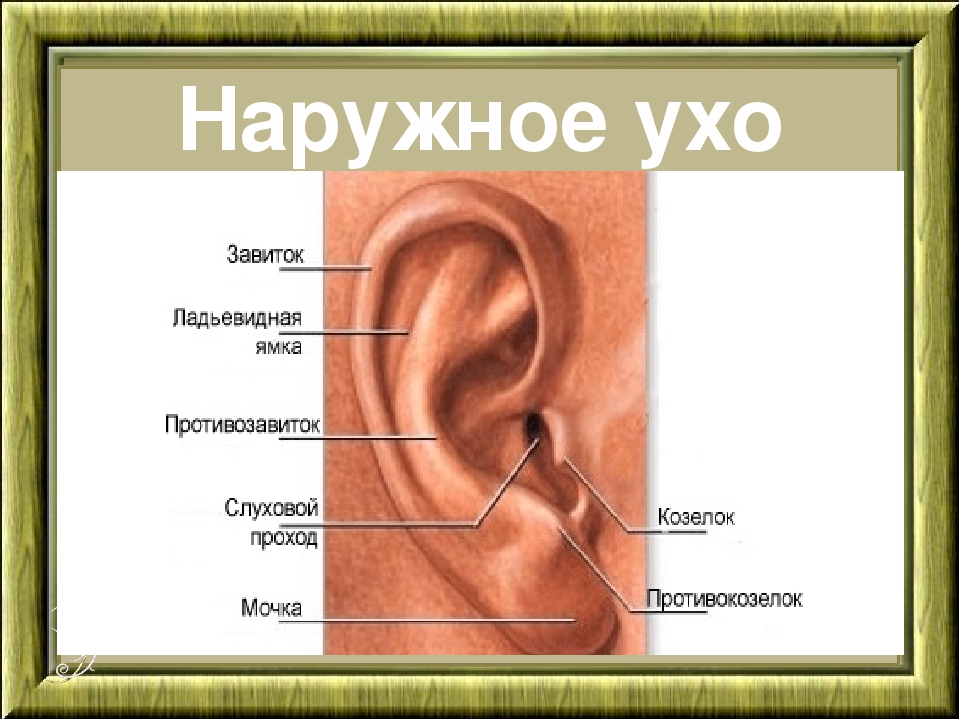 Наружное ухо состоит из ушной раковины и наружного слухового прохода.
Ушная раковина образована эластическим хрящом, покрытым кожей. Этот хрящ определяет внешнюю форму ушной раковины: свободный загнутый край — завиток, и параллельно ему — противозавиток, а также передний выступ — козелок, и лежащий сзади него противокозелок.
Наружный слуховой проход слагается из двух частей — хрящевой и костной. Хрящевой слуховой проход составляет продолжение хряща ушной раковины в форме желоба. Костный слуховой проход открывается кнаружи посредством porus acusticus externus.
Барабанная перепонка находится на границе между наружным и средним ухом. Наружная ее поверхность покрыта продолжением кожного покрова слухового прохода, а внутренняя — слизистой оболочкой барабанной полости. Сама толща перепонки между этими двумя слоями состоит из фиброзной соединительной ткани.
Сосуды и нервы наружного уха. Артериальную кровь наружное ухо получает от веточек двух артерий — поверхностной височной и задней ушной артерий; к передней стенке костной части наружного слухового прохода и к барабанной перепонке подходят конечные ветви внутренней ушной артерии. Венозная кровь оттекает в заднюю ушную и занижнечелюстную вены.


Барабанная перепонка иннервируется чувствительными ветвями ушновисочного нерва. Вся остальная часть ушной раковины вместе с мочкой снабжаются от большого ушного. Задняя и нижняя стенки наружного слухового прохода получают чувствительные ветви от ушной ветви блуждающего нерва.
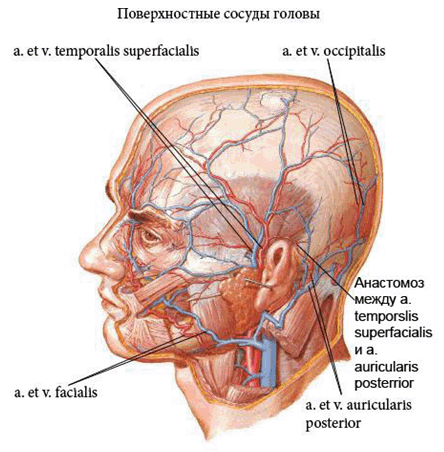 Отопластика практикуется уже не первое десятилетие, за это время пластическая хирургия не стояла на месте и на сегодняшний день существует более 200 всевозможных методик этой процедуры по коррекции ушных раковин.
 Отопластика в зависимости от цели проведения подразделяется на два основных вида: 
эстетическая – этот вид пластики проводят с целью коррекции расположения и формы ушных раковин по причине непривлекательного внешнего вида;

 реконструктивная отопластика – а этот вид процедур направлен на устранения разных врожденных или приобретенных дефектов ушных раковин, которые могли быть спровоцированными всевозможными факторами (в частности, травмой), в том числе, проблем со слухом. 
Помимо этого, отопластика может подразделяться в зависимости от способов выполнения: 
классическая или традиционная пластика (которую выполняют с использованием хирургического скальпеля);
 лазерная (выполняют с использованием лазерного луча). Естественно, что в наше время лазерная отопластика имеет больше плюсов, чем классическая. В числе ее преимуществ можно выделить следующее: высокоточное выполнение; минимум потерь крови; низкий риск инфицирования после операции; минимальный риск получить то или иное послеоперационное осложнение; оперативность выполнения. Помимо этого, лазерная отопластика может проводиться лишь под местным обезболиванием и  общая анестезия тут не потребуется
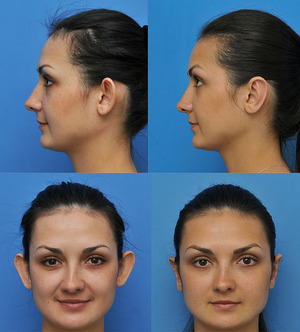 Два вида операций

С резекцией хрящахряща
Без резекции
Показания к операции и наличие противопоказаний Любая деформация ушной раковины и нарушения внешнего ушного развития, а также мягких ушных тканей или мочек являются показаниями к отопластике.
 Ушные раковины у детей окончательно формируются к 4 годам, раньше этого возраста оперативное вмешательство запрещено. Только после 4 лет врач может диагностировать у ребенка такие проблемы, как: 
ушную деформацию;
 развитие лопоухости; 
отклонения и прочее. 
Отопластику лучше всего проводить в детстве, поскольку в таком возрасти ткани и хрящи отличаются высокой эластичностью и хорошо приспособлены под смену формы. Также дети с дефектами ушей часто являются объектом насмешек в школе и других социальных группах, поэтому своевременная операция защитит ребенка от развития ряда комплексов в будущем.
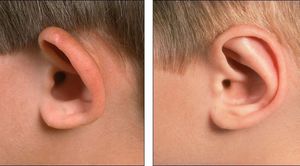 Как и другие хирургические операции, отопластика имеет ряд противопоказаний, при которых эту процедуру проводить нельзя. В их числе:
 наличие острых инфекций; 
острые формы хронические заболеваний; 
высыпания или воспаления на коже рядом с ушными раковинами; 
заболевания органов ЛОР;
 период беременности; 
 тиоертоксикоз; 
сахарный диабет;
 плохая свертываемость крови; 
онкологические болезни;
СПИД и ВИЧ
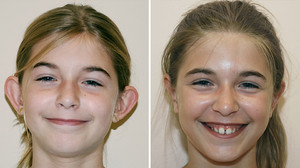 Нечастными, но серьезными осложнениями могут стать: 
 появление келоидных рубцов; 
воспаление хрящевых тканей; 
грубые рубцы после воспаления; 
появление новых деформаций вследствие воспалительного процесса; 
Отмирание некроз тканей в области швов. 
Осложнения могут быть ранними и поздними. 

В числе ранних осложнений: 
Воспаления
Поздние:
отмирание тканей;
 появление рубцов;
новые деформации
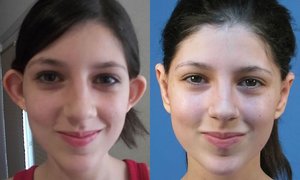 Техника операций
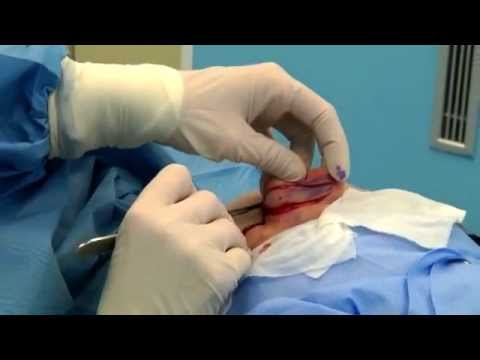 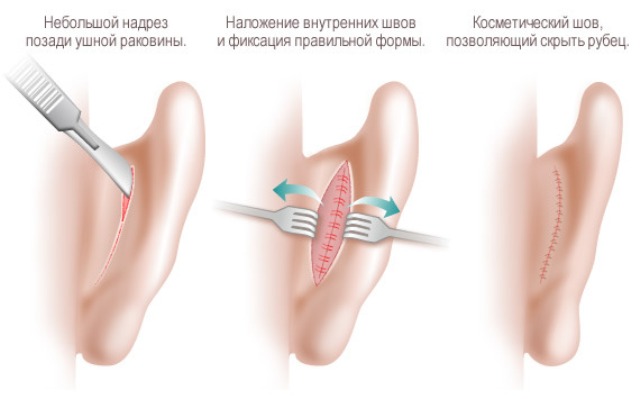 Будьте красивы!!!        Благодарю за внимание!
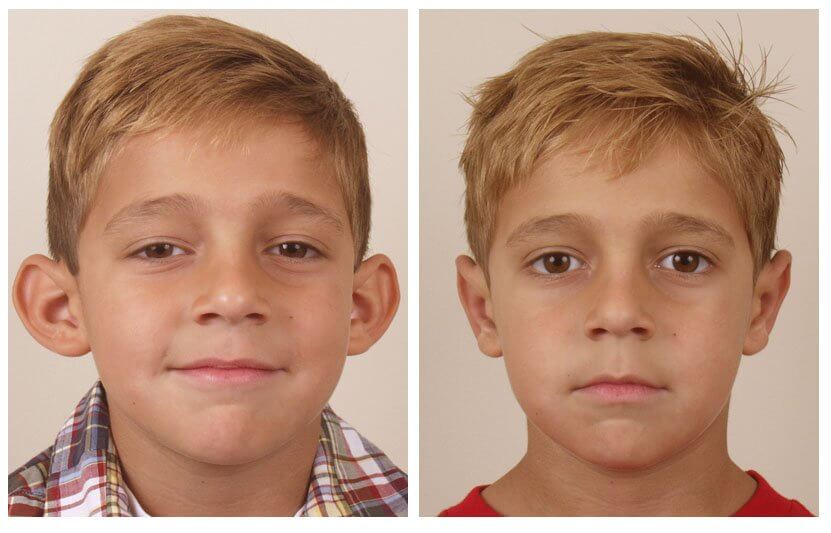 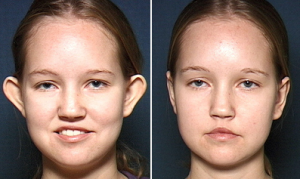 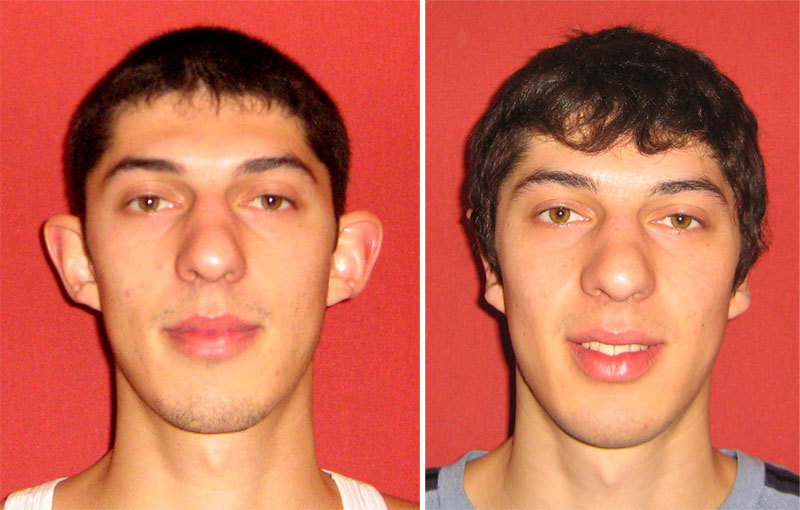 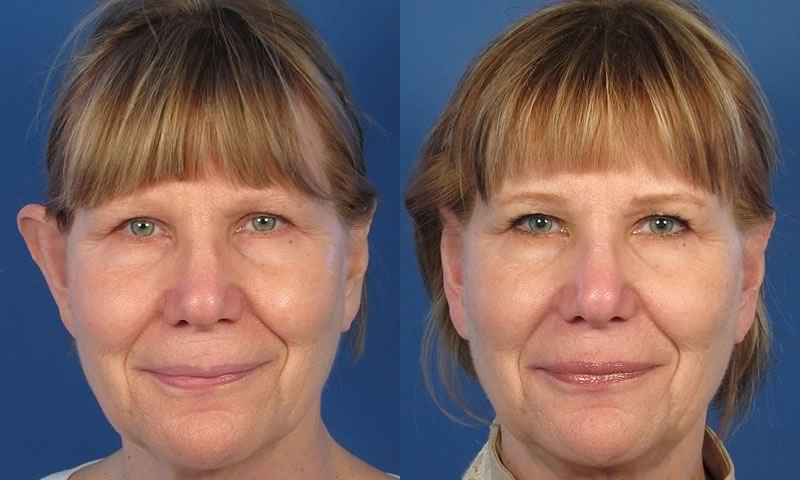